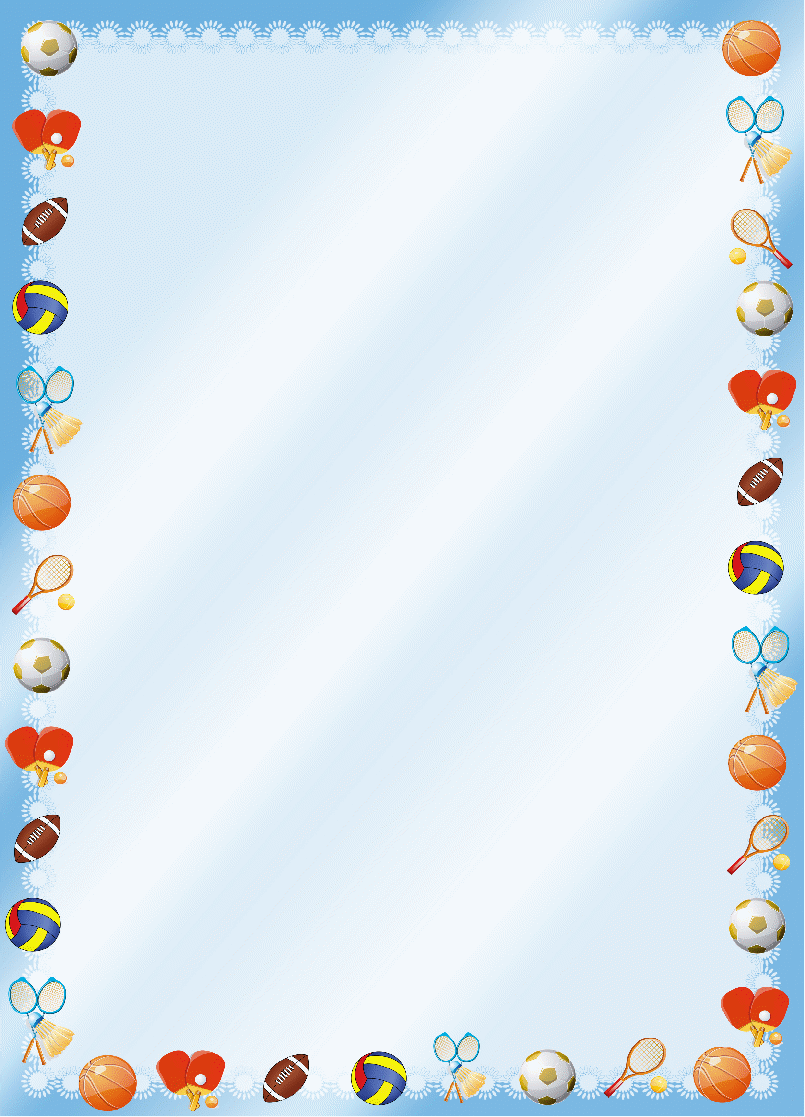 Муниципальное бюджетное дошкольное образовательное учреждение детский сад для детей раннего возраста № 58 «Теремок» муниципального образования г.Новороссийск


Социально-педагогический проект

«БУДЬ ЗДОРОВЫМ, МАЛЫШ!»
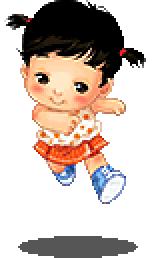 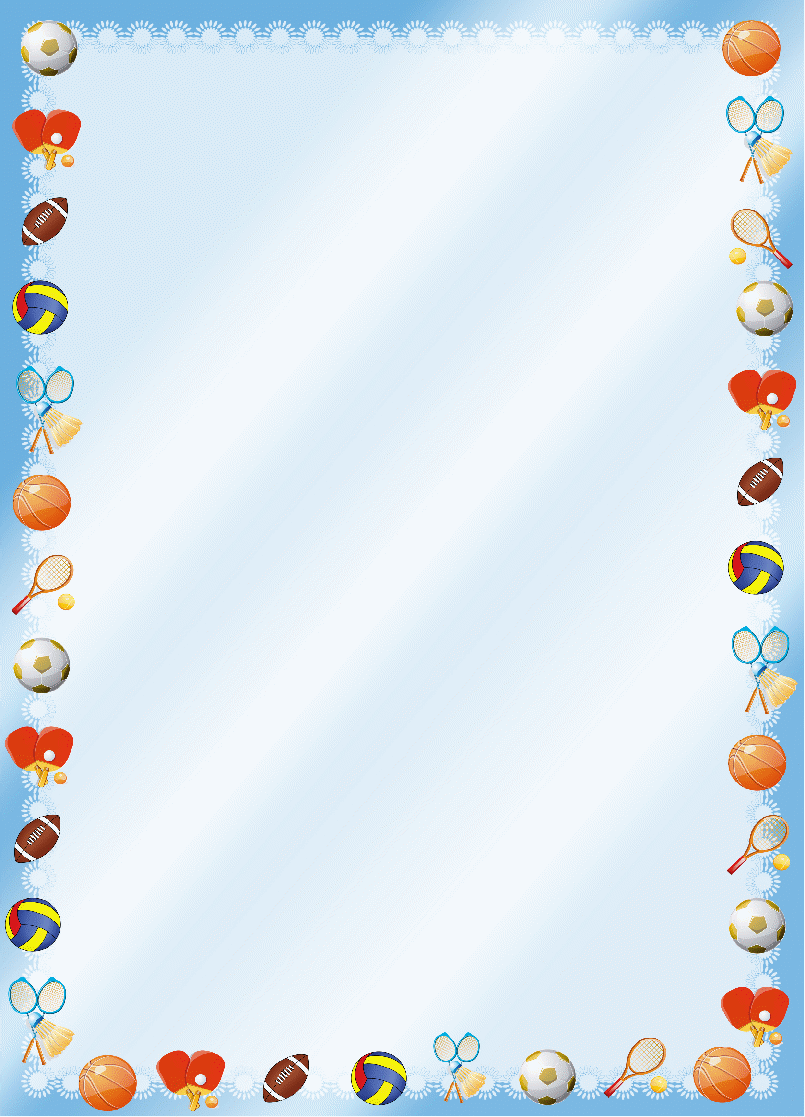 АКТУАЛЬНОСТЬ ПРОЕКТА:
Анализ заболеваемости детей дошкольного возраста показывает, что первое место занимают болезни органов дыхания (уровень заболеваемости острыми респираторными инфекциями высок – 60 – 70%), на втором месте стоят паразитарные и инфекционные  болезни, а затем – аллергические заболевания и болезни органов пищеварения. Одним из важнейших признаков здоровья является физическое развитие ребенка.
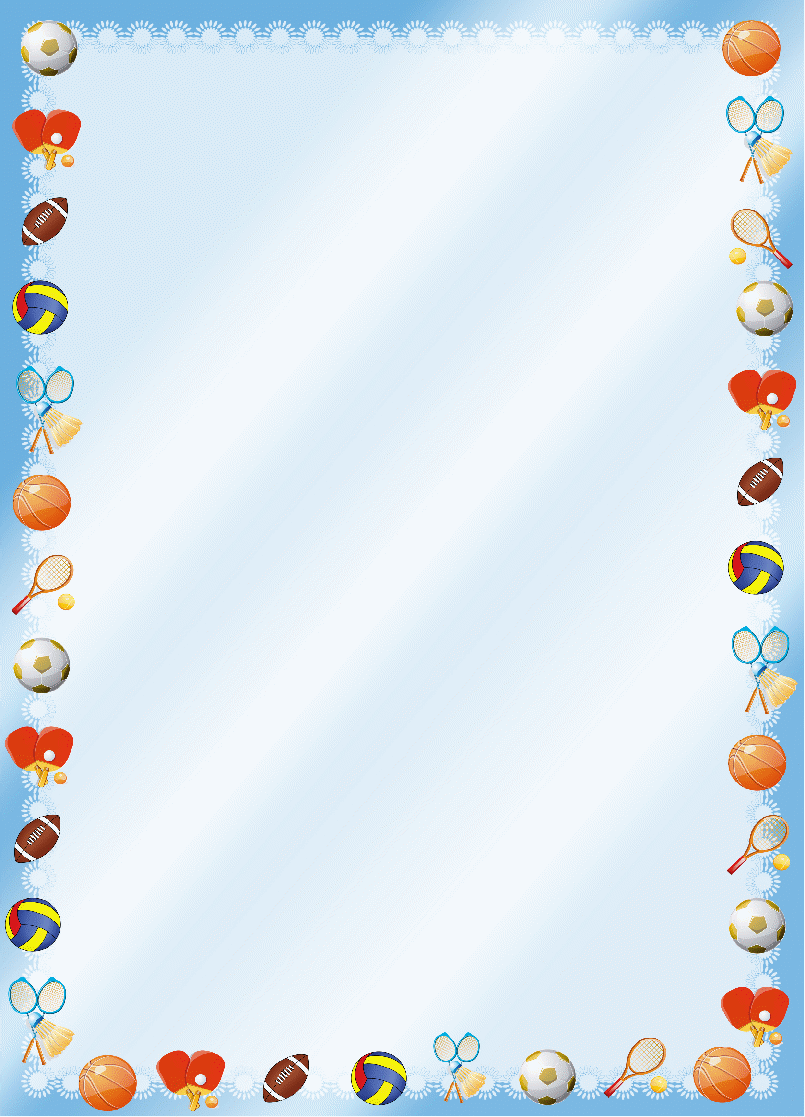 Проблема проекта
 
Актуальной проблемой данного проекта будет сохранение и укрепление физического и психического здоровья детей раннего возраста в условиях ДОУ и семьи.
Цель проекта
 
Создание условий для полноценного сохранения и укрепления физического и психического здоровья детей раннего возраста в условиях ДОУ и семьи посредством разработки социально – педагогического проекта «Будь здоровым малыш!».
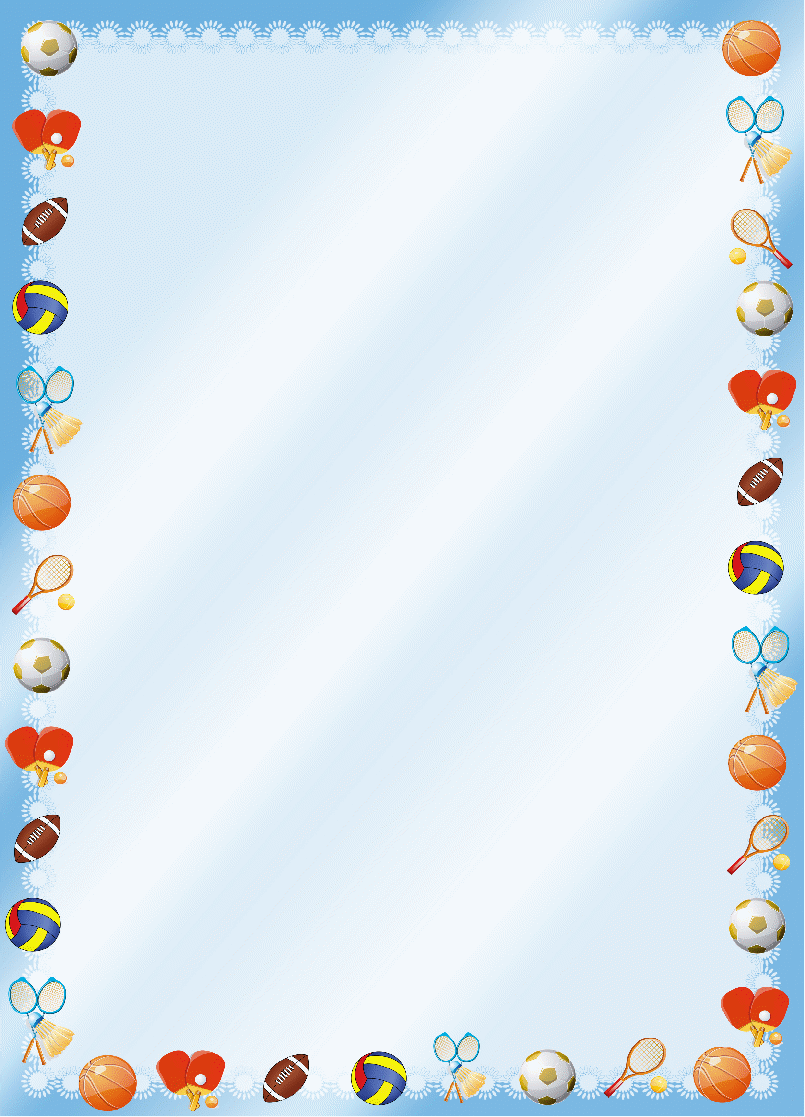 Задачи проекта
 
Изучить особенности психического и физического развития детей раннего возраста и возможность их учета в процессе организации физического воспитания и развития в ДОУ и семье. 
Изучение теории и методик развития физической активности детей раннего  возраста, направленных на своевременное эффективное формирование у них жизненно важных двигательных навыков в условиях дошкольного образовательного учреждении.
Разработать «Модель организации физической активности детей раннего возраста в условиях ДОУ» для воспитателей и осуществить её в ходе реализации социально-педагогического проекта. 
Способствовать развитию информационной компетентности родителей по физическому воспитанию детей раннего возраста, посредством предложенных форм работы с детьми в условиях семьи.
Проанализировать результаты и сделать выводы о результатах реализации проекта.
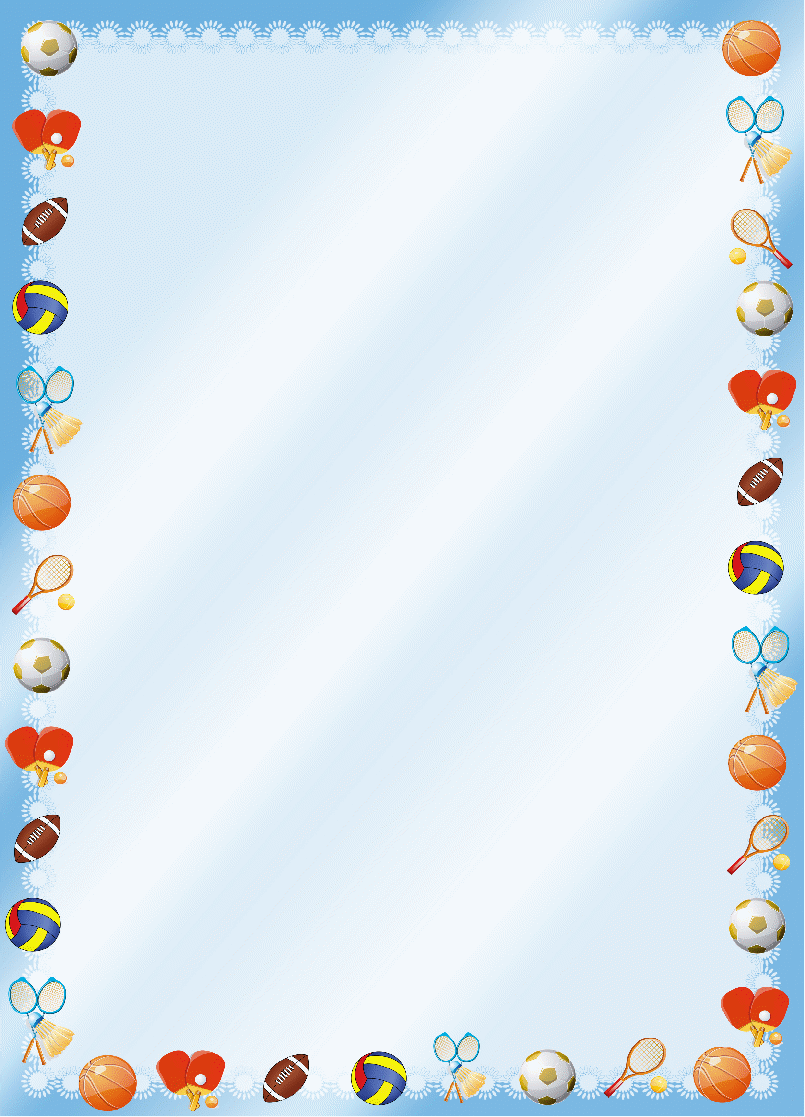 Новизна проекта и практическое значение
 
Новизна проекта определяется повышенным интересом в настоящее время к проблеме физической активности детей раннего возраста. 
Практическая значимость социально – педагогического  проекта очевидна при наличии положительной динамики  физического и психического развития детей раннего возраста в условиях ДОУ и семьи.
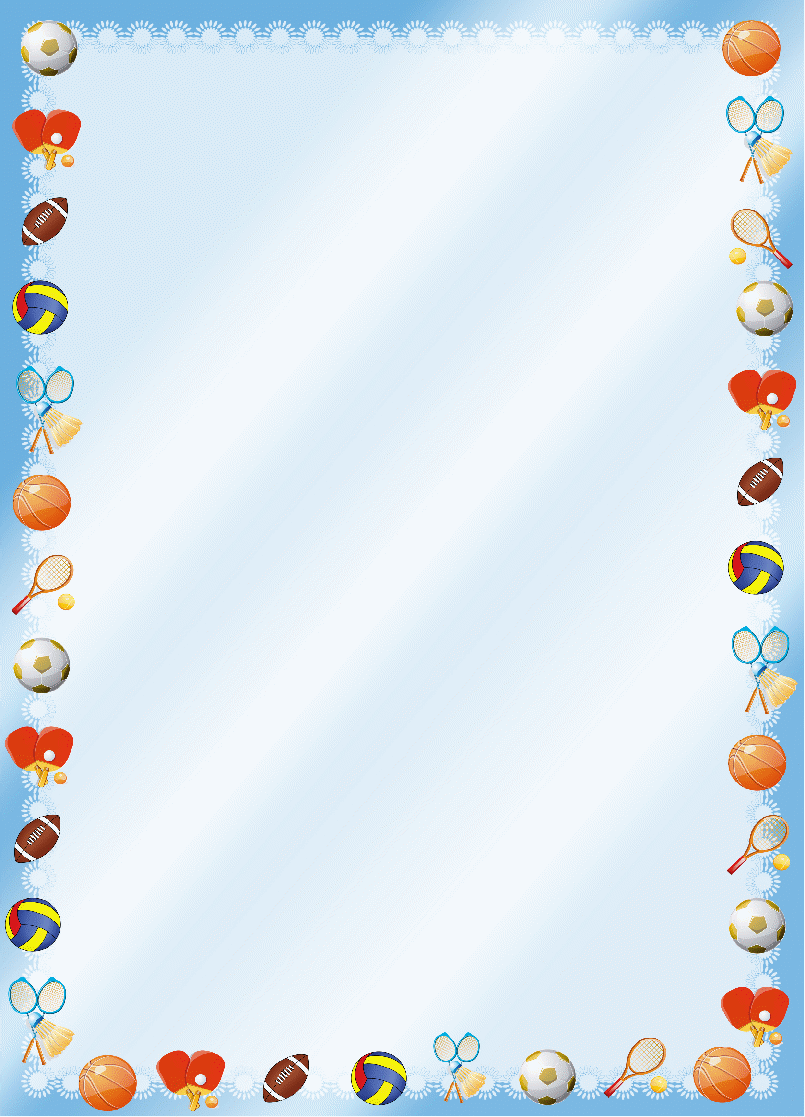 Ожидаемые результаты 
В результате реализации данного проекта будет предложена «Модель организации физической активности детей раннего возраста в условиях ДОУ», как эффективное средство физического и психического развития ребенка.
Развитие у воспитателей компетентностей в области физического и психического развития детей раннего возраста в условиях ДОУ.
Формирование родительской культуры в области воспитания и развития ребёнка раннего возраста.

В основе проекта «Будь здоровым, малыш!» разработана  «Модель организации физической активности детей раннего возраста в условиях ДОУ».
Данная система включает в себя традиционные и нетрадиционные формы работы с детьми по формированию физической активности и предполагает полноценное удовлетворение двигательной активности детей, начиная с раннего дошкольного возраста в условиях ДОУ
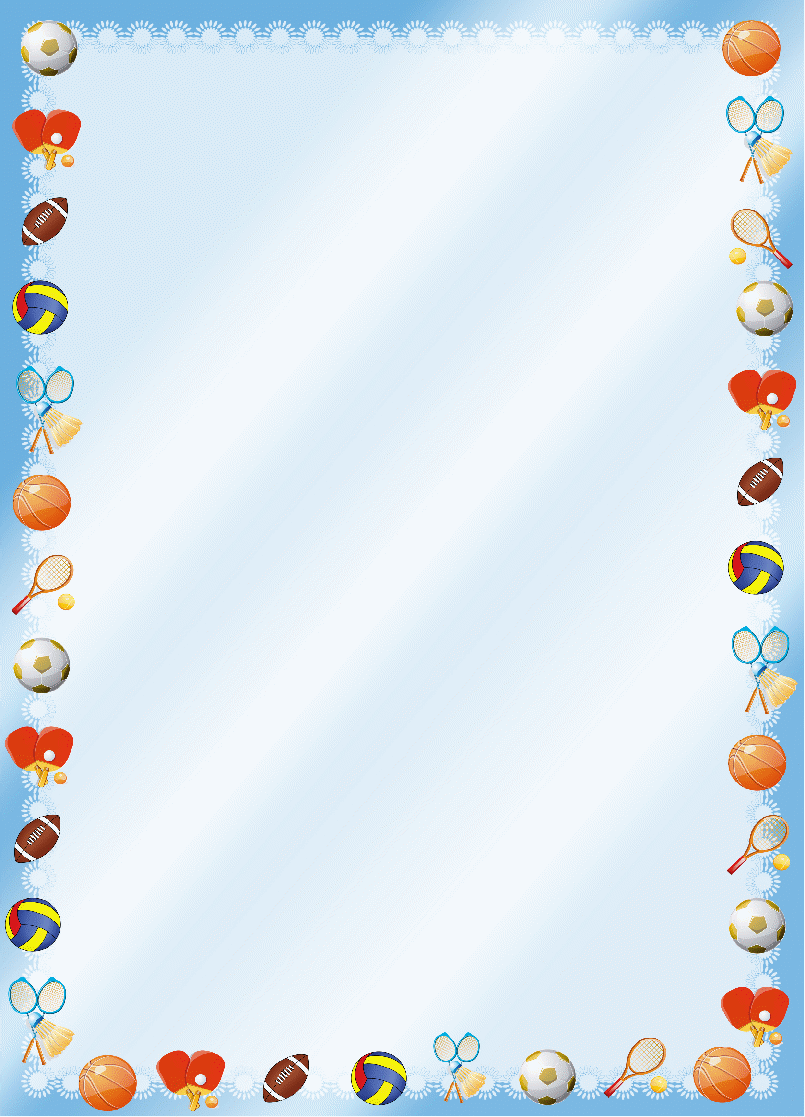 Этапы реализации проекта
 
1. Организационный этап (01.09.2015-31.08.2016)
2. Реализационный этап (01.09.2016-15.05.2018) 
3. Итоговый этап 
(май-июнь 2018)
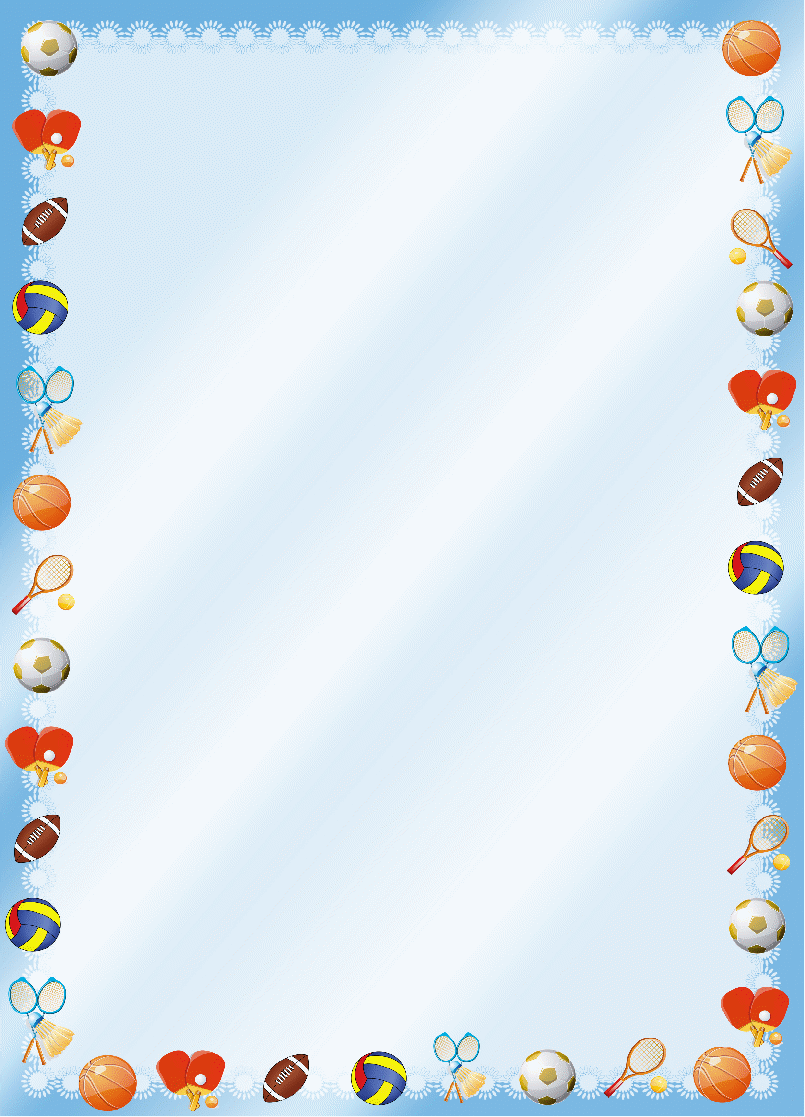 План мероприятий по реализации проекта «Будь здоров, малыш!»
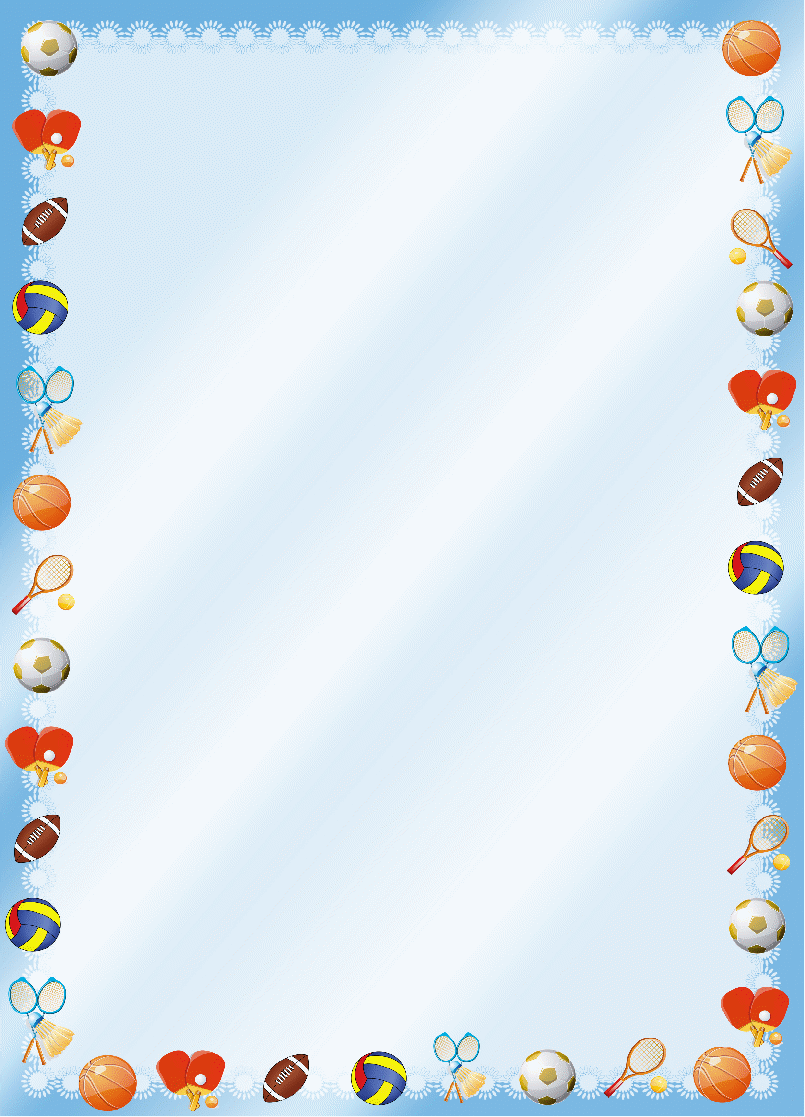 Заключение
Разработка и внедрение социально – педагогического проекта «Будь здоровым, малыш!» поможет при разработке и составлении «Модели физической активности детей раннего возраста в условиях ДОУ» с целью рефлексивного анализа своей педагогической деятельности воспитателям групп раннего и младшего дошкольного возраста, а также расширению своих педагогических возможностей в сфере физического воспитания детей, а также повышению информационной компетентности родителей.